FY16 Communications BudgetAlaska Seafood Marketing Institute
Tyson FickCommunications DirectorMay 5, 2015
FY2016 Communications Budget
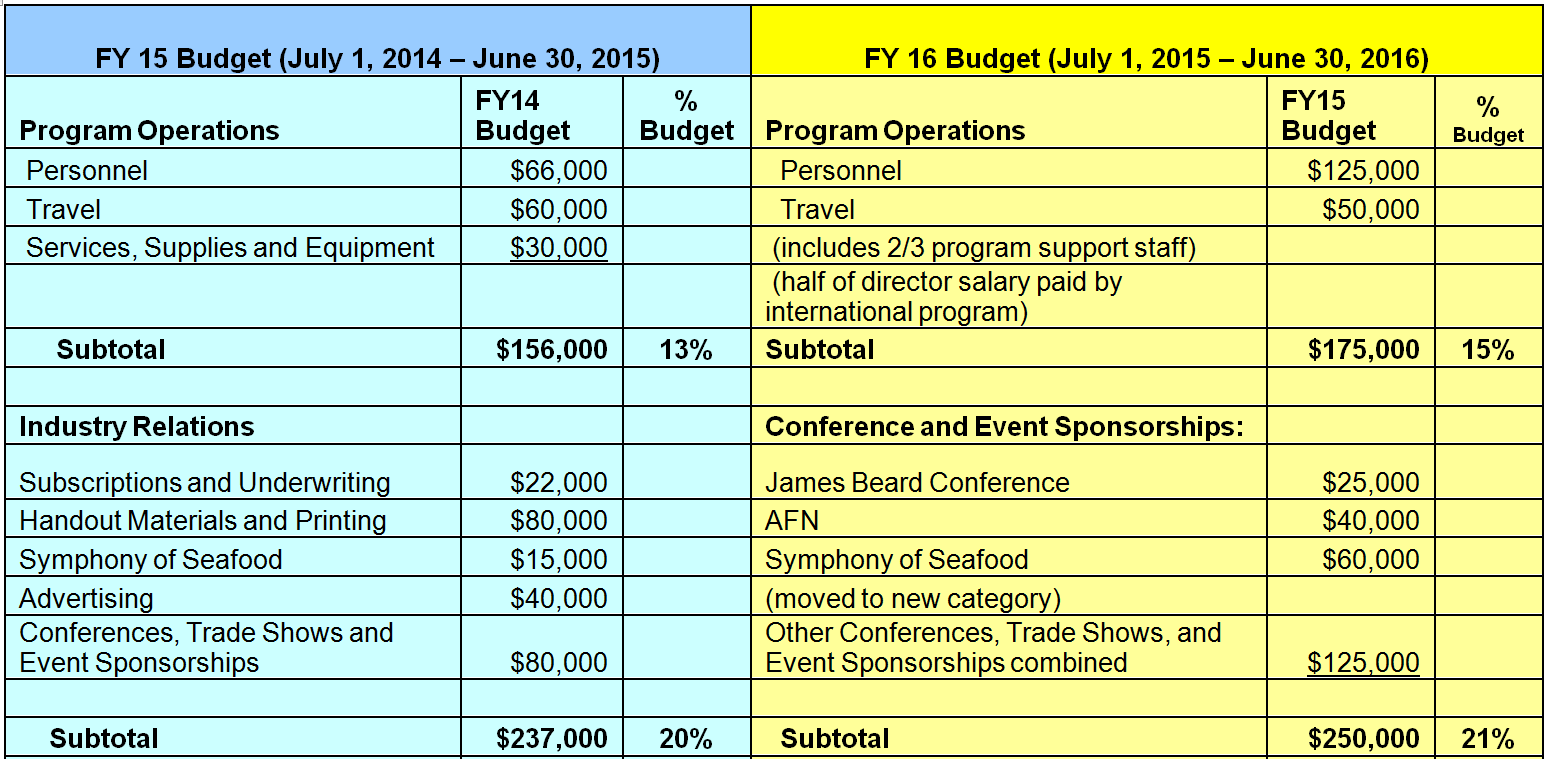 2
FY2016 Communications Budget Continued
3
Communications Budget Categories
$1.2M Total
Program Operations - $175K
Conferences & Event Sponsorships - $250K
Fleet, Seafood Industry, & In-state Advertising, 
        & Promotions - $200K
Domestic Consumer PR Support - $140K
Alaska Stock Photo, Video, & Profiles - $80K
Printing, Materials, & Swag - $55K
Media Tour Expenses - $60K
Contract Labor Support - $240K
4
Communications Budget Highlights
Key Changes in FY16

Reorganized to reflect activities
Support personnel allocated to Communications
Working with the Domestic Consumer PR contract
Leverage value 
Integrate messaging
Removed reserve fund
5
Communications Budget Highlights
Committee Emphasis / Input for FY16

Sockeye salmon 
Canned salmon
	(Sockeye salmon was the highlighted species at media events last week)
Social Media Integration 
Look for efficiencies
6
[Speaker Notes: Sockeye was the highlighted species at NYC events last week]
Communications Program Challenges
Huge and varied audience (US and international consumers + In-state + industry + government)
In-state user group politics
Unclear direction on depth of involvement in political realm
Lack of dedicated Communications Program committee
Fishermen can be hard to reach, sometimes counter-productive to efforts
Tasked with non-strategic one-offs
Organizing and sharing photo and video content
Changing priorities
RFM
7
[Speaker Notes: Fragmented audiences and messages combined with a limited amount of resources (time + money) risks diminished or diluted returns on messaging.]
Communications Program Opportunities
A “deep bench” 
Increased program staff capacity
Coordinating messaging with all programs
Growing pool of talented Alaska chefs, photographers, artists, fishermen, and fisheries organizations with which to partner 
Partnerships such as #eatalaska project with Alaska Grown leads to increased brand leverage
Increased return on relationships
8
[Speaker Notes: Though we have a number of challenges, we have an even greater number of opportunities.
Alaskan-ness. Long-standing institutional knowledge. Broader geographic base 
Strong team with established and growing relationships and networks in Alaska]
Communications Program Opportunities
The Alaska story
Program plan with defined audiences and strategically selected tactics
New tactics: Fleet newsletter, fishermen ambassador, #eatalaska
Upcoming industry research to include fishermen
Extensive video and photo library resources
Budget limitations = “do fewer things better”
9
ASMI Organizational Challenges
Dysfunctional .org website
Legislature funding uncertainty
Lower ex-vessel prices due to economic factors could lead to fleet discontentment
RSDA chaos
Reactive stance derails substantive work 
Staff, contractor, and agency turnover
Lack of organization-wide strategic planning process
10
ASMI Organizational Opportunities
Continuing positive traction on US fisheries
Healthy fish stocks
Opportunity to improve synergy between JNU and SEA 
Growing domestic appetite for sustainable foods 
Good fit into consumer and epicurean trends
New agency, new ideas 
New .org website as a better tool to reach audiences
11
Communications Program: Looking Ahead
Continue to see leadership & partnership
‘Do fewer things better’
Cutting through the noise
Clearly defined input from Committees and Board will be an asset moving forward
12
Questions?
13
Thank you!
14